Hymns for Worship at Woodmont
633- How Long has it Been?
87- Be Still My Soul
174- Christ Arose
416- Do All in the Name of the Lord
343- Let Him Have His Way with Thee
72- Be With Me Lord
Who are You Making a Name For?
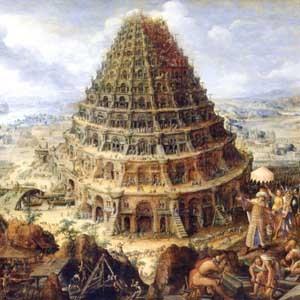 Tower of Babel
Genesis 11
[Speaker Notes: After the flood, God told the survivors to be fruitful & multiply, which they did, but they disobeyed His command to fill the earth (Gen. 9:1, 7). 
Instead they decided to build a tower that would reach heaven to make a name for themselves (Gen. 11:4).
God punished them by confusing their language so they would stop building and scatter (Gen. 11:8-9).
Who are you making a name for in your life?]
Your Choice
Since creation, God has allowed mankind the choice to “make a name for themselves” or “do all things in His name” (Colossians 3:17).

Satan wants you to “make a name for yourself” and disobey God’s will.

Even though Eve knew God’s command she chose to listen to the lies of the devil and eat of the forbidden fruit because she wanted to be as wise as God (Gen. 3:1-6).

We have all sinned, but by God’s grace we can be forgiven through His Son’s blood and should exalt His name.
[Speaker Notes: Glory to His Name- there to my heart was the blood applied.  All of Self and None of Thee]
Consequences of ‘Making a Name for Yourself’
Korah and the 250 rebelled against Moses & Aaron.  God had them swallowed up in the earth (Nu. 16:1-3; 25-35).

Saul made a monument to himself after his victory over the Amalekites.  Since he didn’t obey all of the command, God rejected him as king (1 Sam. 15:7, 12, 22-24).

Absalom built a pillar to himself, but he will always be known for trying to usurp his father’s throne and was killed (2 Sam. 15:1-6; 18:18)

If your goal is to make a name for yourself with prosperity, power, or popularity, God will eventually punish you in hell!
[Speaker Notes: Those who rebel against the Lord have a habit of charging the righteous with what they are guilty of.  Moses & Aaron, “Why do you exalt yourselves against the assembly of the Lord?”  Saul boasted that he had obeyed God’s command but he compromised with the people’s desire to offer the animals as sacrifice and not kill the king.  To obey is better than sacrifice!  Absalom stole the hearts of the Israelites taking advantage of his father’s shameful sin with Bathsheba and his conspiracy to take his father’s throne was thwarted by foolish counsel and he died.  Many want to be rich, powerful, popular and it will only lead to]
Exalt Your Name or God’s (by Submitting)
Family- Wife submits to her husband and wears his name (Eph. 5:22-24).  Children wear their parents name, they obey mom and dad because this is right (Eph. 6:1)

Christians- wear the name of Christ [not any other] and even through suffering, gladly exalt His name and obey His will [not their own] (1 Peter 4:11-16)

Church- submits to the authority of Christ and wears His name [not a denomination] and does His will [not man’s creed book] (Eph. 5:24; Matt. 15:3ff)
[Speaker Notes: Pattern of humility of obeying God for the believer, pride for the unbeliever in this world.  Women’s liberation movement- don’t submit to husband they are clueless, worthless, and sexual predators.  Don’t want to wear their husbands name because they can get better tax write off as single.   Many proudly wear the name of their denomination and it becomes synonymous with the family name- we are proud Baptists, Methodists, Catholics, etc.  Doesn’t exalt the Lord’s name.  We can have to much pride we are members of the church of Christ.  There are many churches of Christ that don’t submit to His will.]
Choice- Exalt Yourself or Submit to God
Desiring worldly or godly wisdom (Pr. 1:7; Rom. 1:21ff)?

Wanting to be popular or suffer persecution (Mt. 7:13-14)

Seeking earthly or heavenly treasures (Matt. 6:19-21)? 

Sexual Immorality or be Pure until Marriage (1 Cor. 6:19f)?

Drinking alcohol or filled with the Spirit (Eph. 5:18-19)?

Doing good to get praise from men or God (Matt. 5:16)?

Save yourself or lose life for Christ’s sake (Matt. 16:24-26)?
[Speaker Notes: When you don’t glorify God or give thanks, worldly wisdom takes over which leads to the degradation of our lives.  Satan wants you to be popular and not submit to God’s will.  The world persecutes those who desire to be righteous (reflected in TV shows, movies, and social media).  Jesus warned this would happen (John 15:18-20).  Be broad minded, not narrow minded, don’t be a bigot or a homophobe (Bible believer).  Get rich or be rich in good works with treasures in heaven.  Used to be shameful to ‘shack up’ but now many have come out of the closet and expose their sexual perversions on the boob tube.  Satan is behind funny commercials about drinking alcohol.  What is it going to profit you if you gain the whole world and lose your own soul?  Christian- temptation to get glory for yourself- preach for the biggest congregtation, have the most gospel meetings, we are large you are small, best songleader, giver, encourager, etc. Don’t give awards for most humble, etc.]
Who are You Making a Name For?
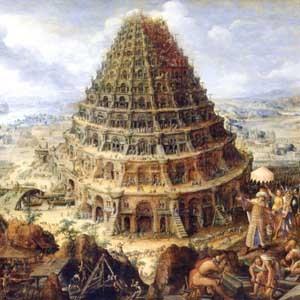 Tower of Babel
Genesis 11
[Speaker Notes: After the flood, God told the survivors to be fruitful & multiply, which they did, but they disobeyed His command to fill the earth (Gen. 9:1, 7). 
Instead they decided to build a tower that would reach heaven to make a name for themselves (Gen. 11:4).
God punished them by confusing their language so they would stop building and scatter (Gen. 11:8-9).
Who are you making a name for in your life?]
Hymns for Worship at Woodmont
633- How Long has it Been?
87- Be Still My Soul
174- Christ Arose
416- Do All in the Name of the Lord
343- Let Him Have His Way with Thee
72- Be With Me Lord